Акбулакская средняя общеобразовательная школа №3Оренбургской областиУрок русского языка в 4 классе по УМК «Гармония»Учитель I категории Ершова Н.И.
«Открытие» двух спряжений глаголов. Знакомство с двумя наборами окончаний
Скачано с сайта www.uroki.net
ёлка
дерево 
ель
-у
              -ешь
              -ет
              -ем                      
              -ете                     
              -ут, -ят
-у
                                    -ишь
                                    -ит
                                    -им
                                    -ите
                                    -ат, -ят
I спр.                    II спр.
-у                          -у                             
             -ешь                     -ишь 
               -ет                        -ит
               -ем                            -им
             -ете                      -ите
               -ут, -ят                 -ат, -ят
I спр.                   II спр.
ЕдУТ
И спЯТ
-у                          -у                             
             -ешь                     -ишь 
               -ет                        -ит
               -ем                            -им
             -ете                      -ите
               -ут, -ят                 -ат, -ят
Край р.дной!
       Л.са, пригорки, склоны,
       Лучше вас (на)свете (не) найти.
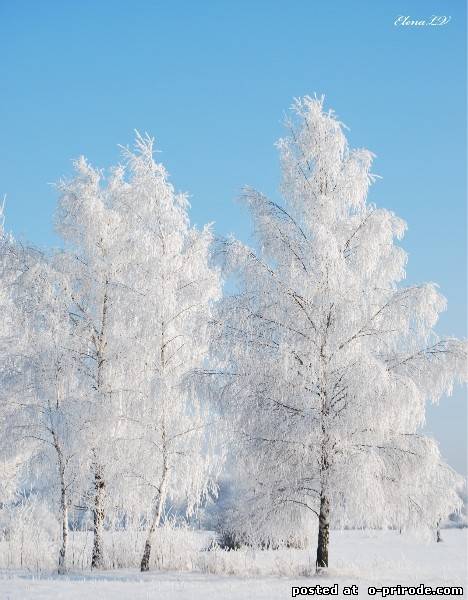 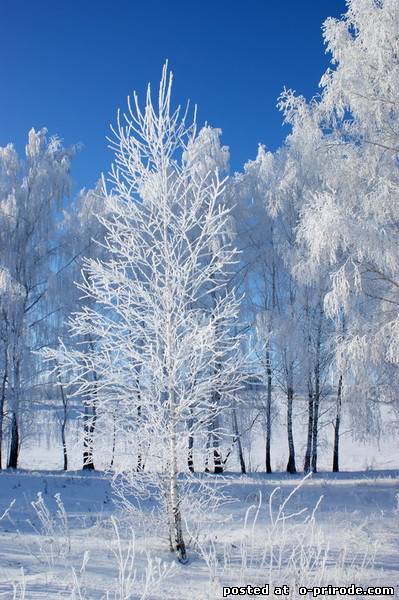 И стоит березка 
               В сонной тишине,
               И горят снежинки 
               В золотом огне.
Вот передо мною 
                Чудный сад цветет,
                В том саду большое
                Дерево растет.
                Золотая клетка 
                На сучке висит,
                В этой клетке птица, 
                Точно жар, горит.
Блестит,  встаёт, зеленеет, 
   ходят, красит, живёшь, звоним, 
   строите, шуршат, любишь, 
   растет, водите, поешь, говоришь,
   плывут, работаете.
Молодцы!!!
Скачано с сайта www.uroki.net